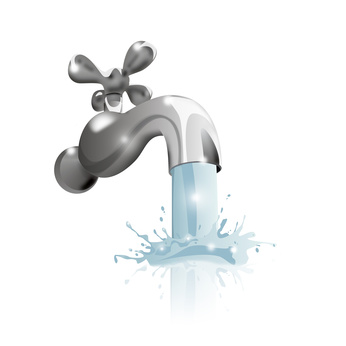 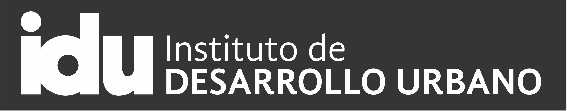 Comunicado: xxx   Fecha: xxxxx de xxxx     Localidad: Chapinero
Suspensión  del 
Servicio de agua
Escriba aquí el objeto del contrato RESUMIDO
Escriba aquí el barrio o sector afectado
El día xxxxxxxxx en horario xxxxxxxxxxx
El Instituto de Desarrollo Urbano - IDU y el Contratista xxxxxxxxx, informan a la comunidad, que con motivo del desarrollo de las actividades constructivas xxxxxx, es necesaria la suspensión del servicio de agua. 

Ofrecemos disculpas por la molestia ocasionada y agradecemos atender las siguientes recomendaciones, para el buen desarrollo de las actividades:
Recoger agua potable previamente, cuidar el agua durante el tiempo de suspensión del servicio y evitar realizar actividades que requieran gran cantidad de agua durante este lapso. 

Comunique cualquier irregularidad, a nuestro PUNTO CREA .
MAYOR INFORMACIÓN sobre el Contrato IDU No. xxxx  de xxx  en el  PUNTO CREA (Centro de Reunión, Encuentro y Atención):  
(escriba aquí la dirección)  Horario de atención: xxxxxxxxx  Teléfono: xxx  - Correo electrónico: xxxxxxxxxxxxxxxx
Contratista:  xxxxxx   Residente social: xxxxxxx    Interventoría: xxxxxxxx   Residente social: xxxxxxxx
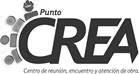 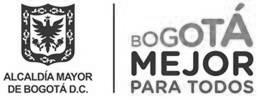 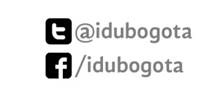 Atención al Ciudadano IDU: Calle 22 No. 6-27   
Tel: 3412214- 3387555
Línea gratuita: 018000910312
Correo electrónico: atnciudadano@idu.gov.co